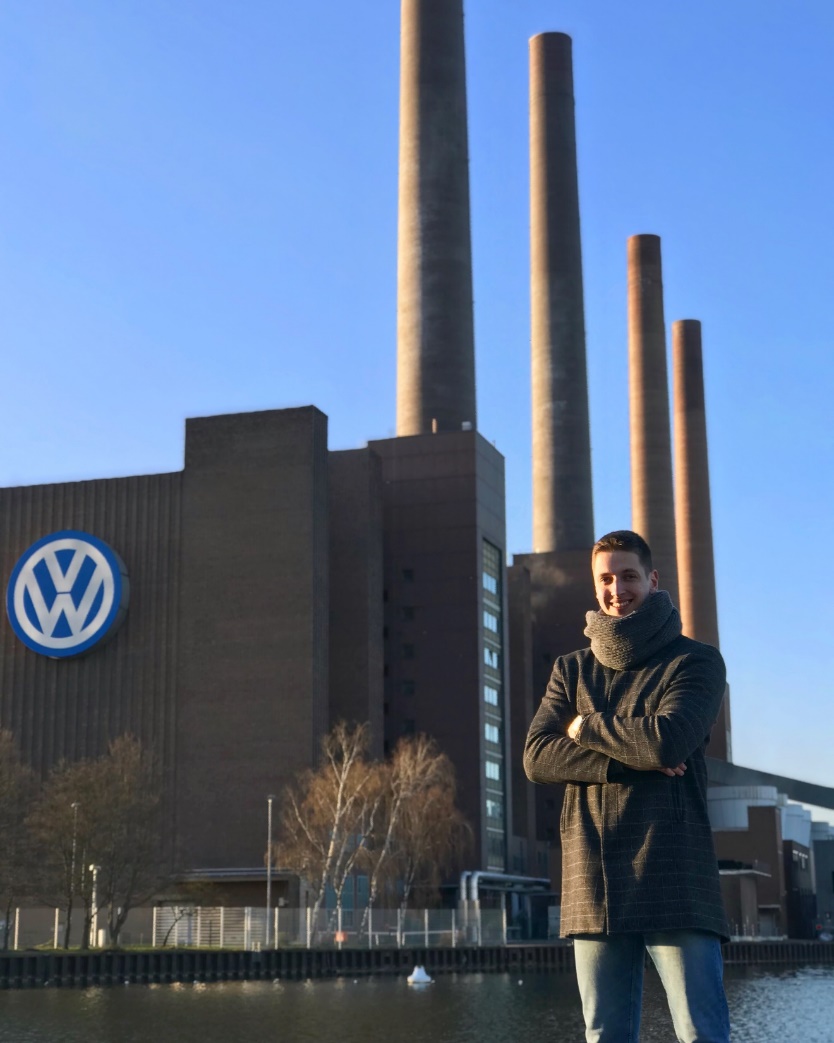 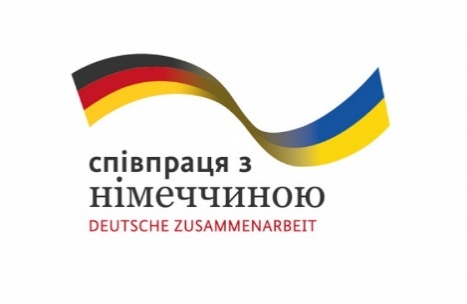 Практика & Работа в ГерманииЧто? Где? Когда?
Ваша карьера зависит от того, что вы делаете в студенческие годы!
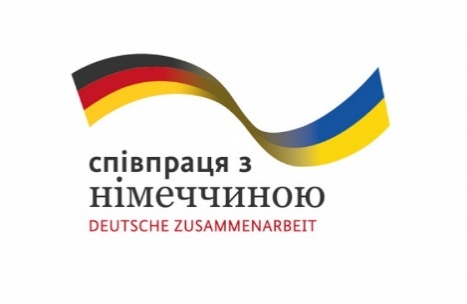 Содержание
ТОП 3 стипендиальные программы
Что представляет из себя практика в Германии?
Рабочее место
Условия проживания
Программа Internship Programme of Germany Business 
for Ukraine (Стажировка для украинских студентов)
Что нужно сделать, чтобы уехать?
Что нужно делать, если вы не знаете немецкий язык?
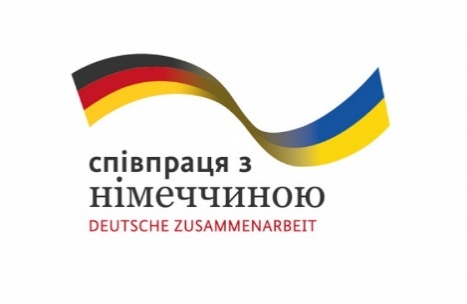 ТОП 3 стипендиальные программы:
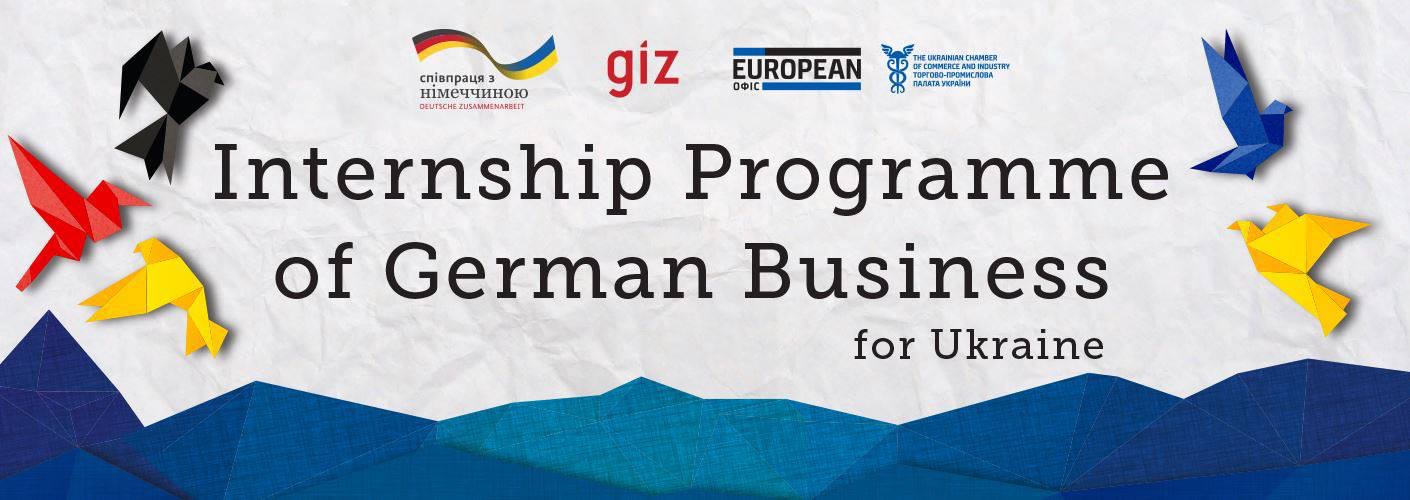 Практика
Курсы
учеба
практика
1
2
3
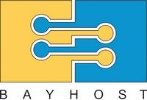 Курсы
учеба
практика
Рабочее место
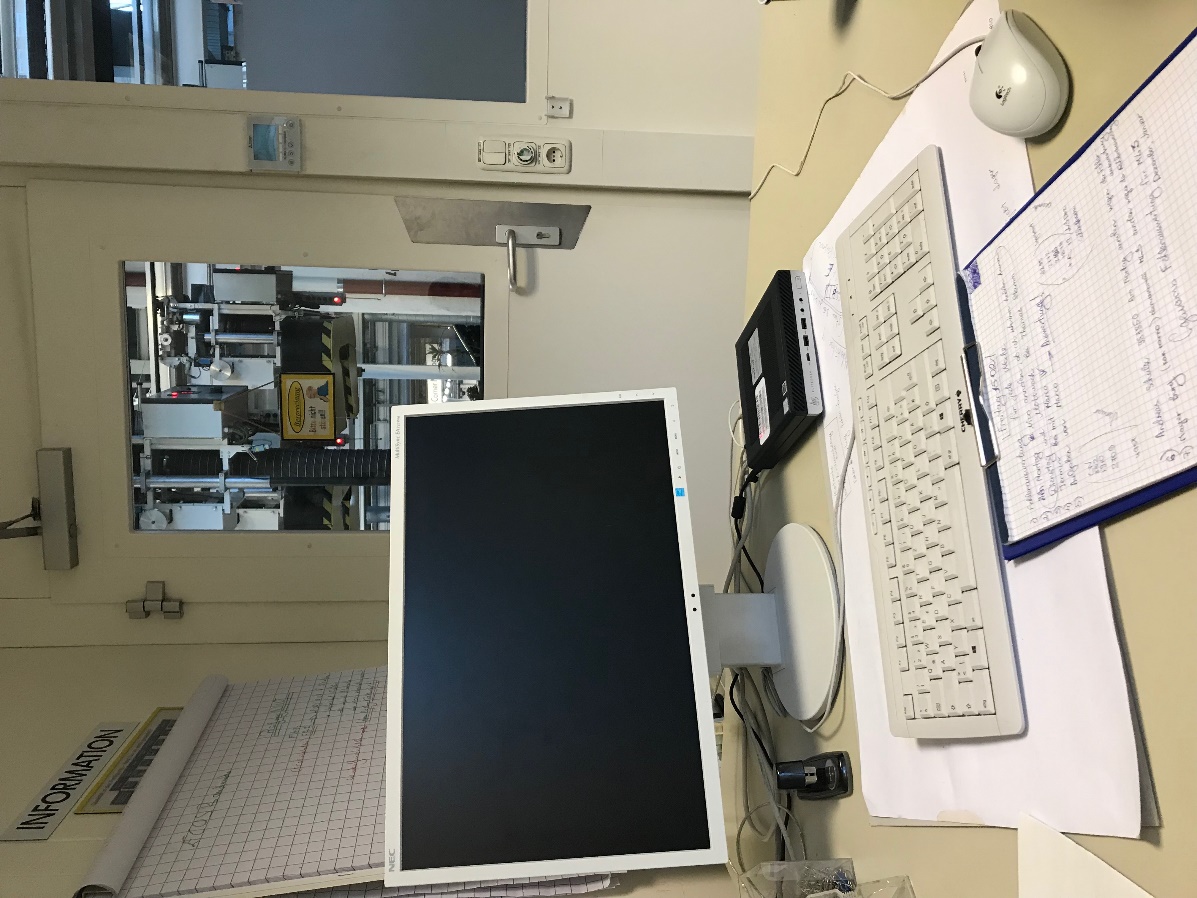 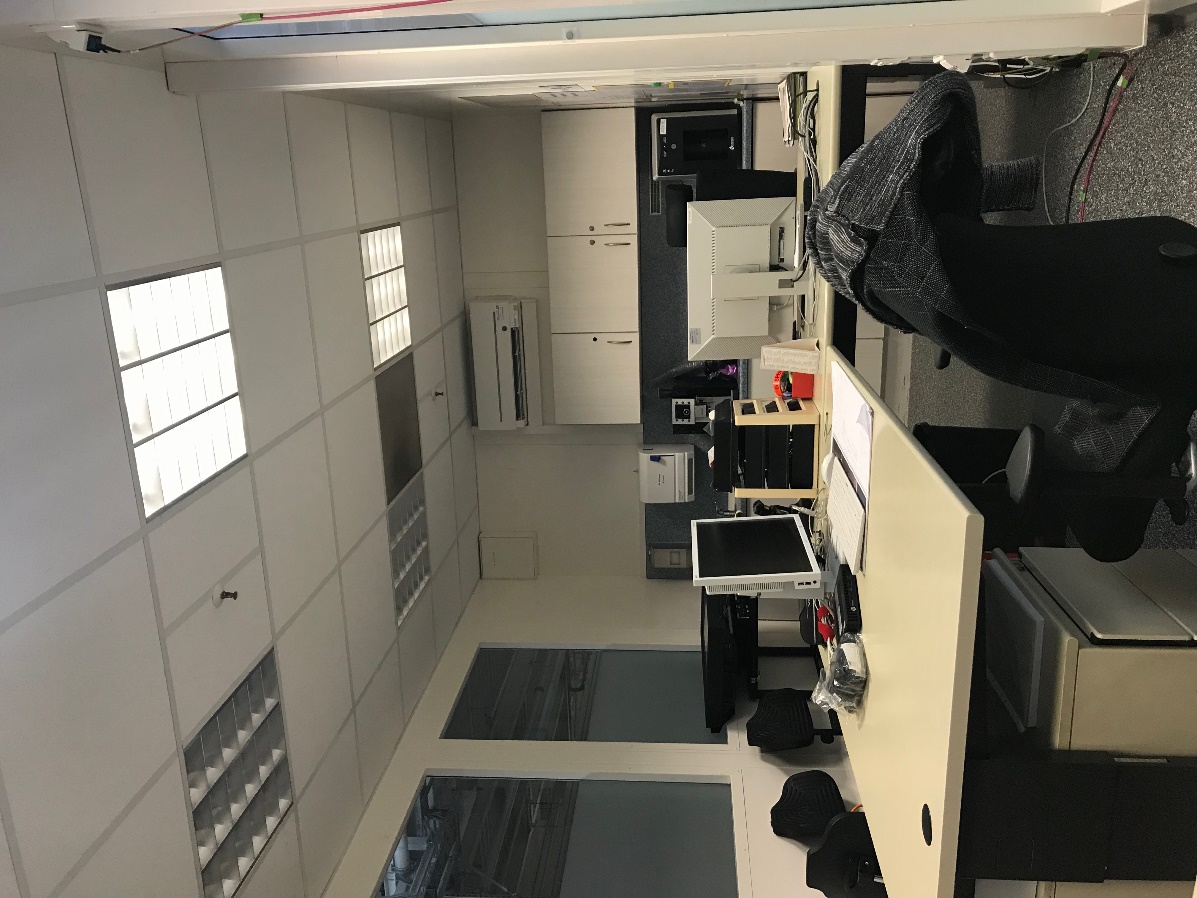 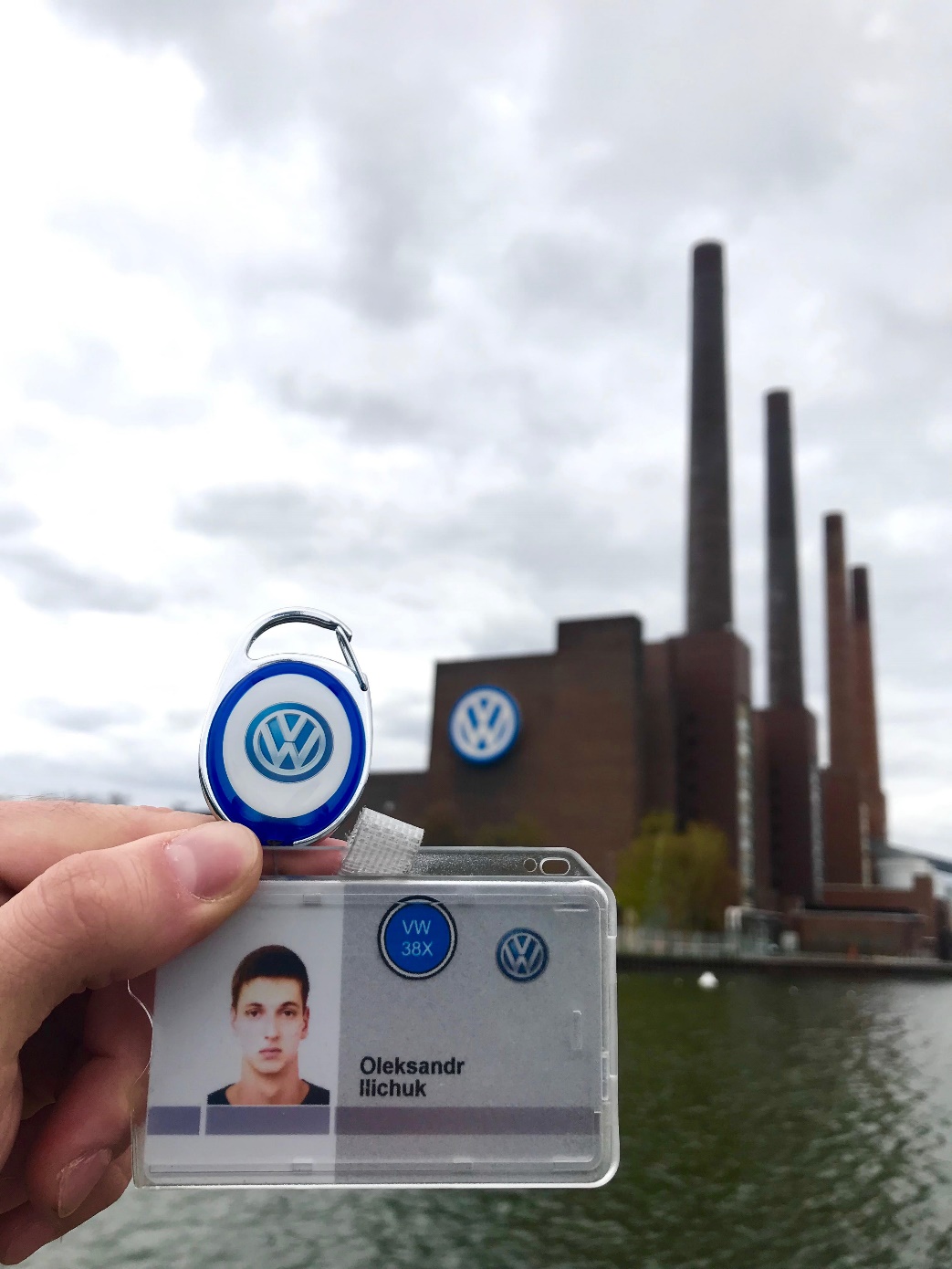 Условия проживания
      Вольфсбург
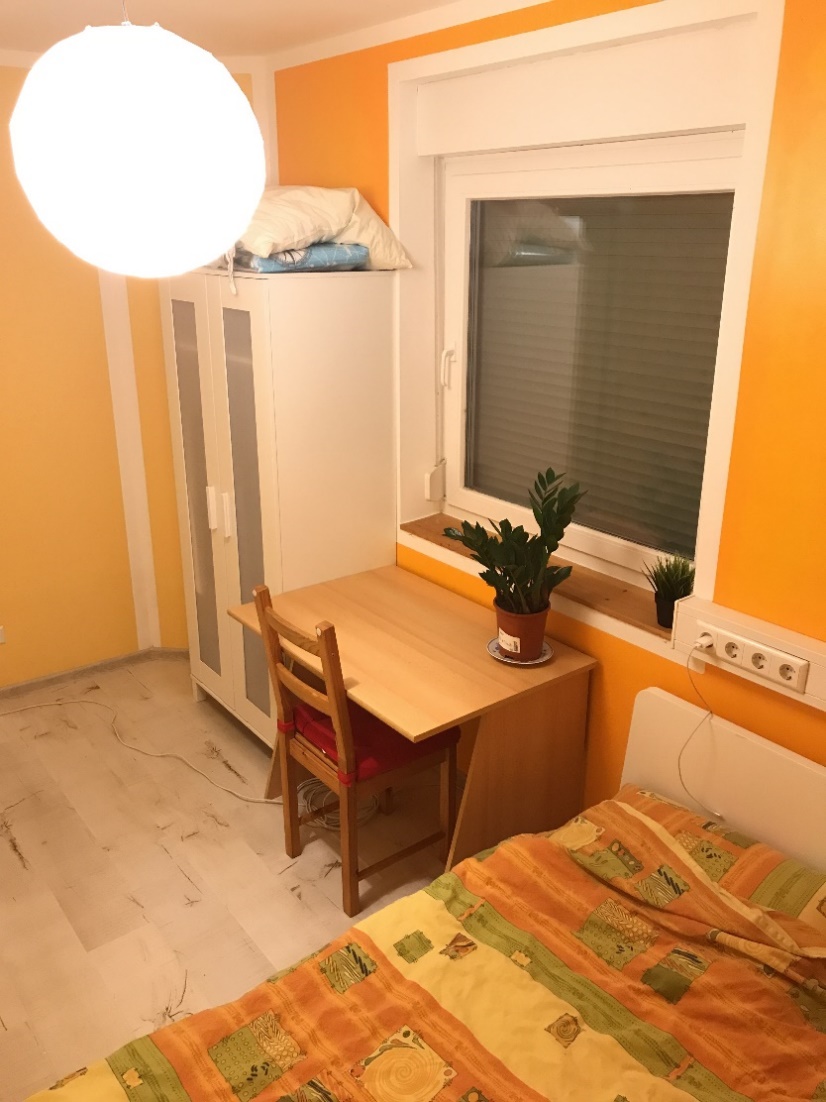 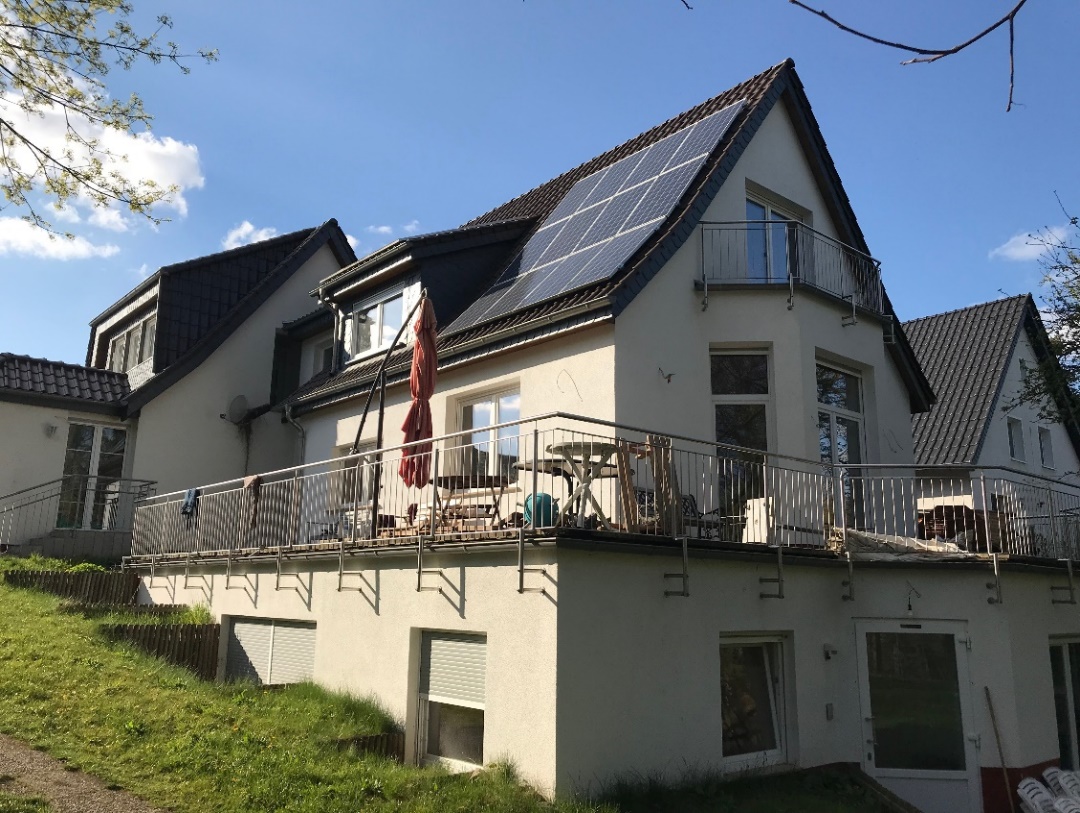 250 € / месяц
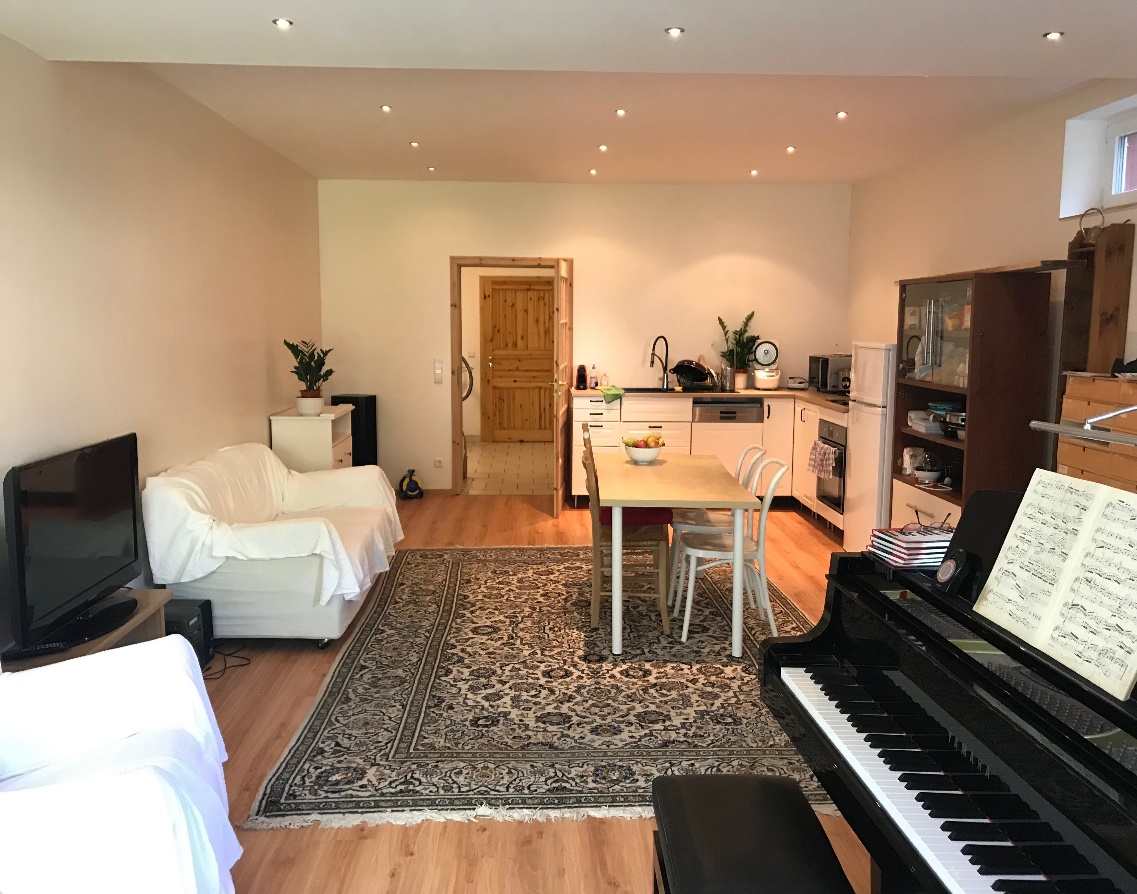 Условия проживания
Дрезден
225 € / месяц
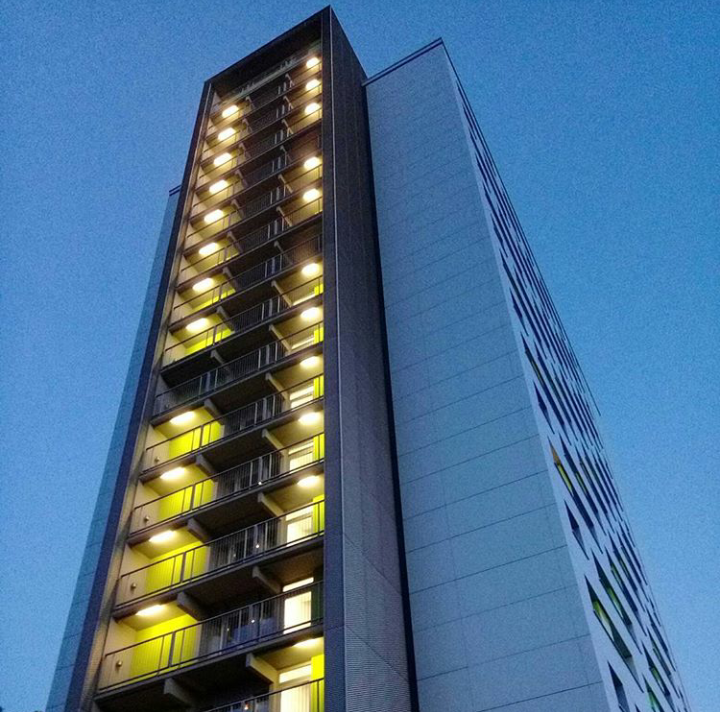 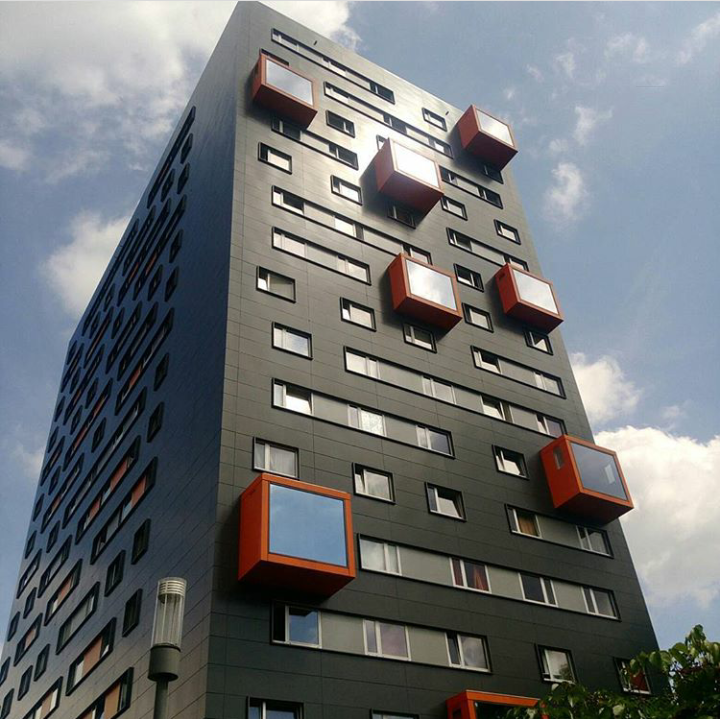 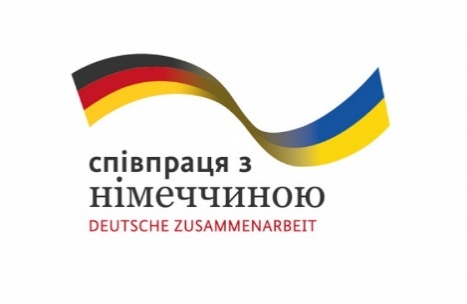 Что включает в себя стипендиальная программа?
Билеты на самолет в Германию и назад в Украину
Стипендия 450 Евро/месяц (если практика длится 3 месяца),      если от 3 до 6 – минимальная зарплата от предприятия
Поиск для стипендиата места прохождения практики
3-х дневный Workshop в Киеве (декабрь) 
3-х дневный Workshop в Германии (январь)
Поддержка в визовом центре
Бесплатная страховка
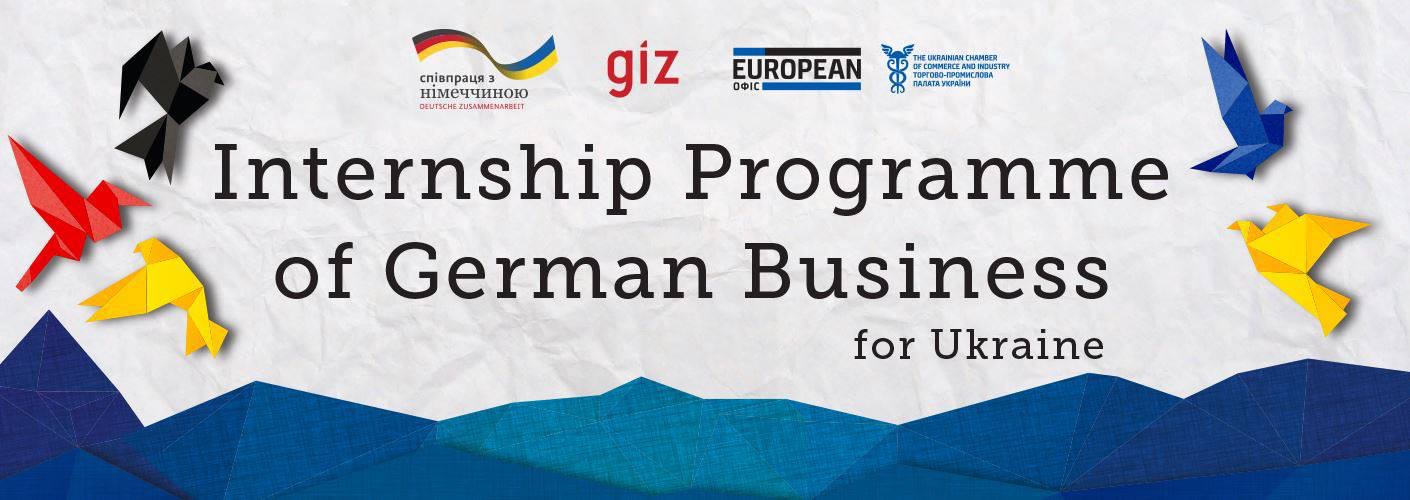 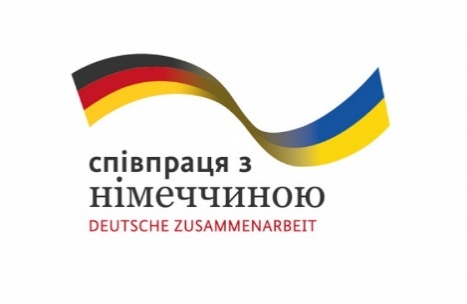 Основные этапы получения стипендии:
1
3
2
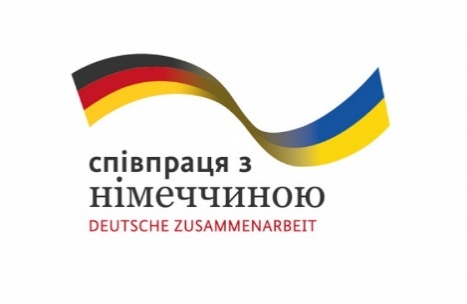 Документы, которые нужно отправить:
Заполненный стандартный формуляр (скачать на сайте)
Мотивационное письмо (1 страница)
Отсканированную зачетную книжку (перевести на немецкий или английский язык) или диплом (если есть)
Языковые сертификаты, дипломы, рекомендации и т.д.
Официальная страница стипендиальной программы:
http://stipendienprogramm-ukraine.de
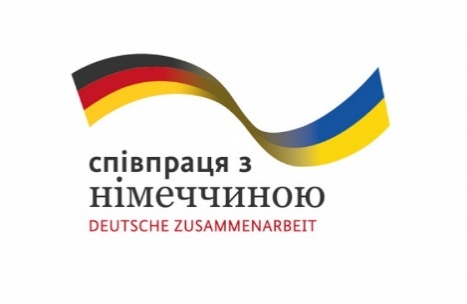 Условия участия
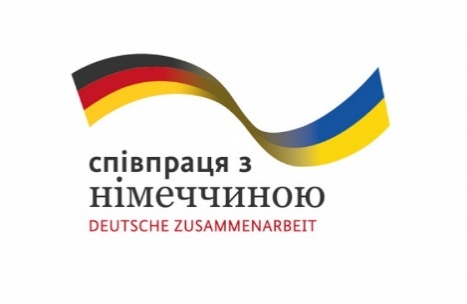 Успешный путь к получению стипендии:
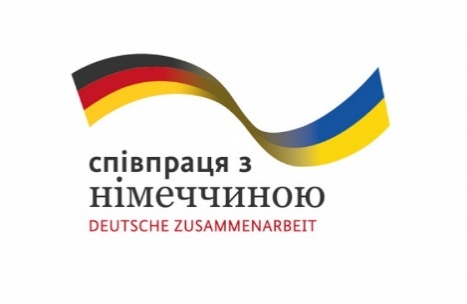 Workshop в Киеве
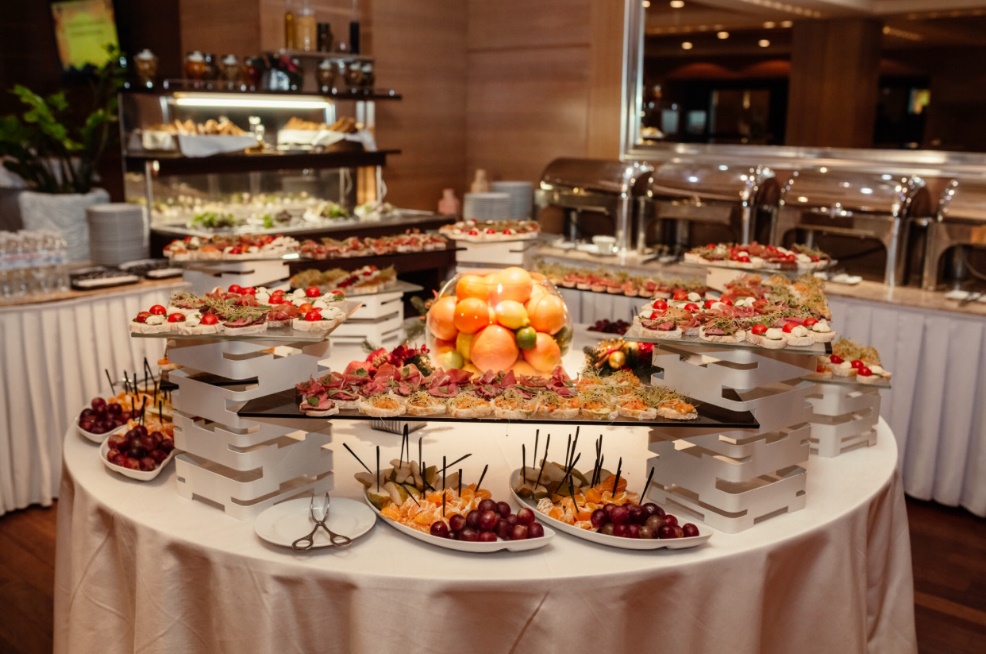 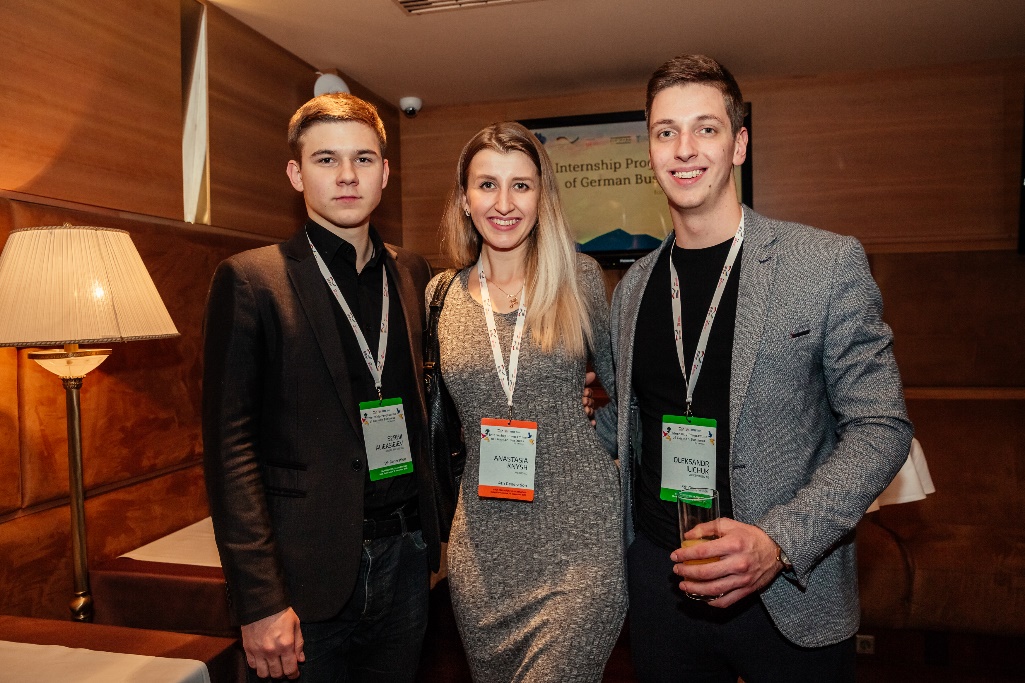 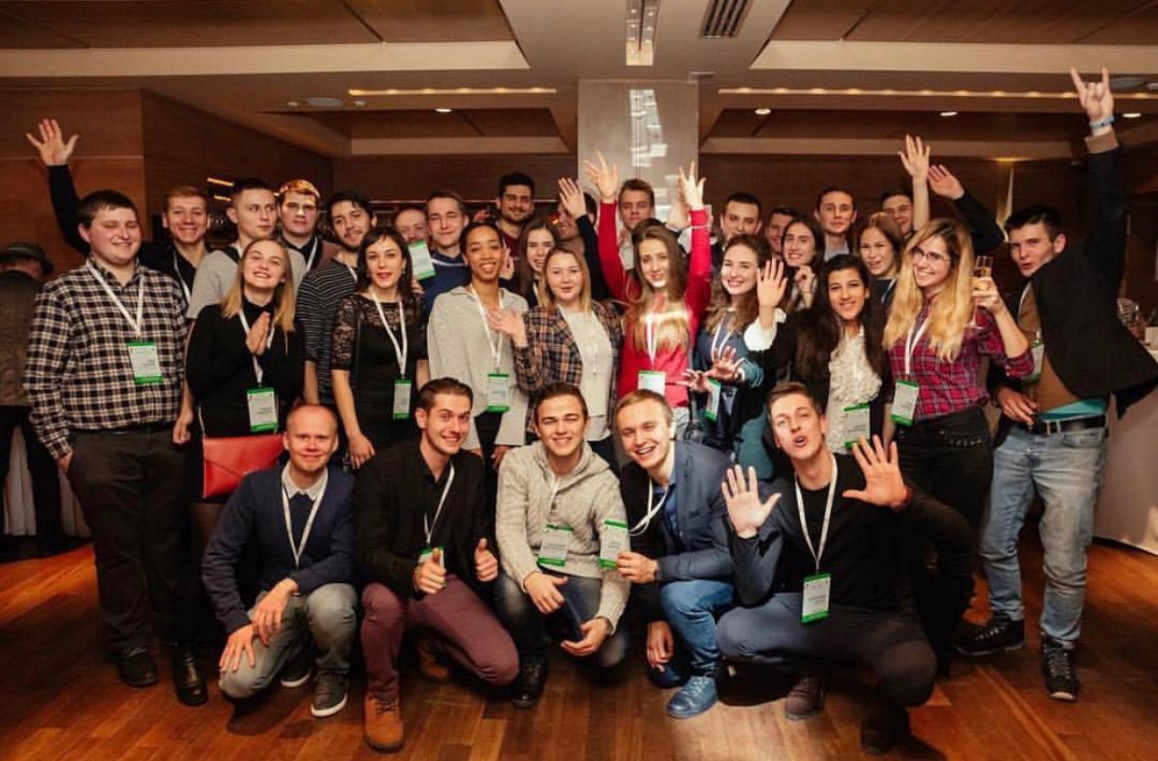 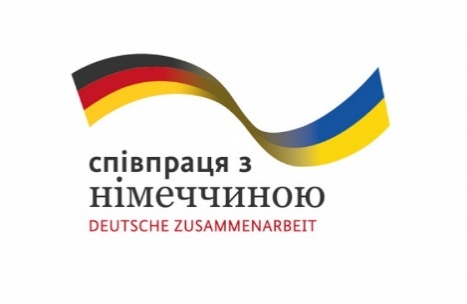 Workshop в Германии
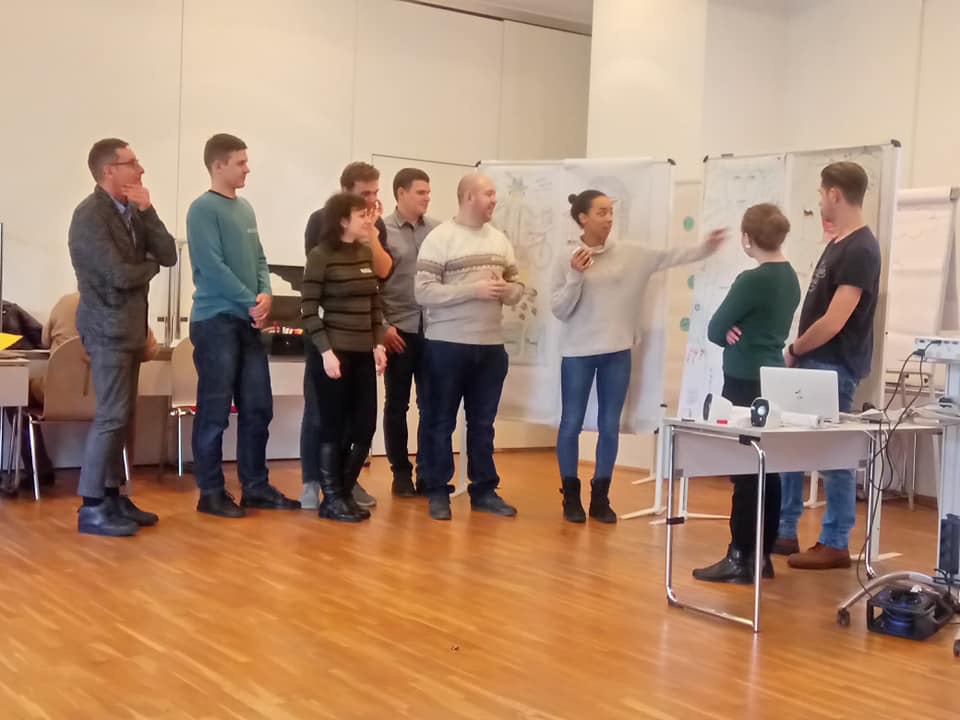 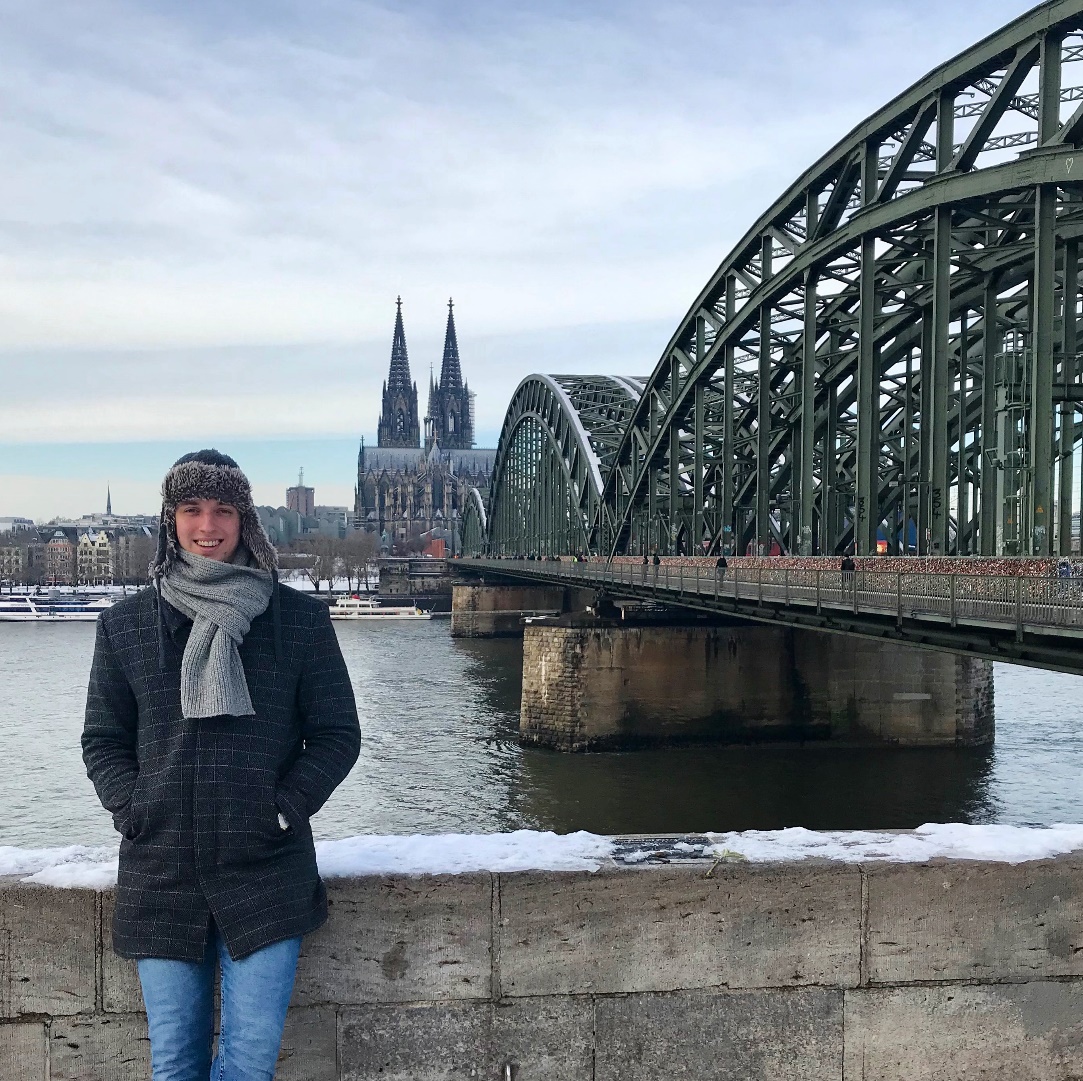 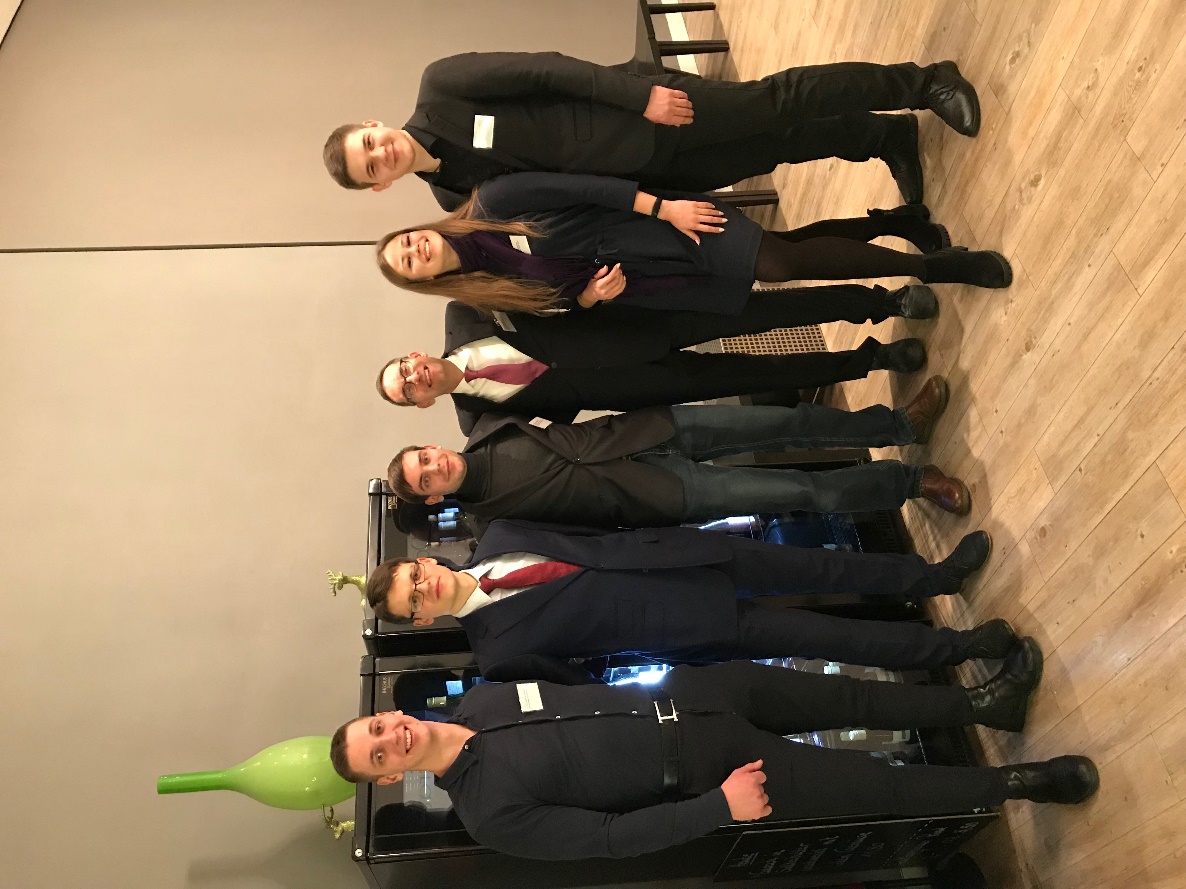 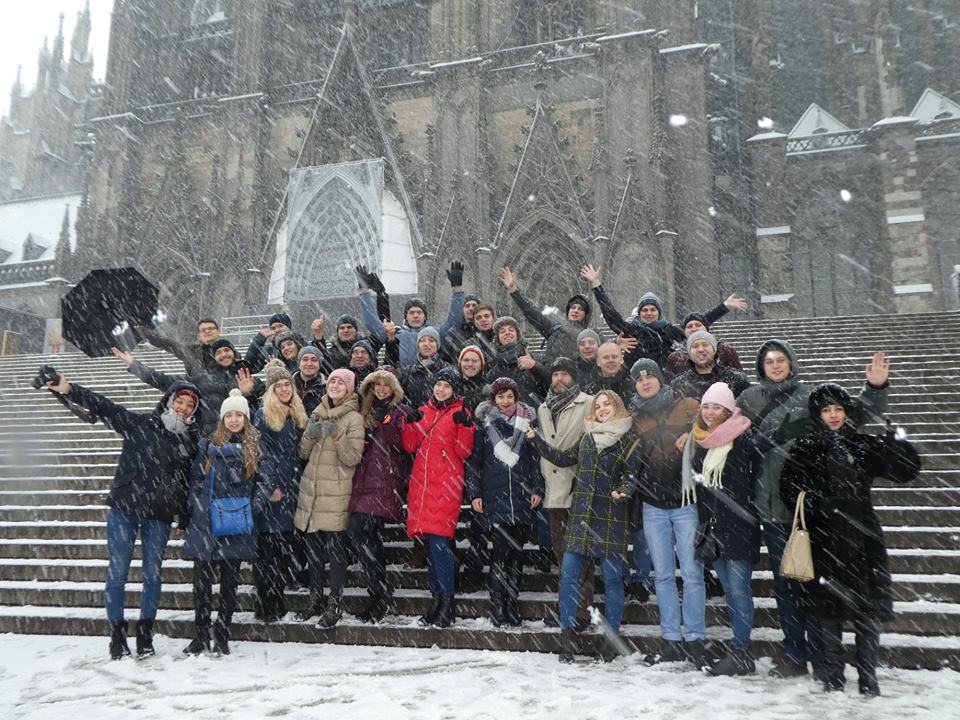 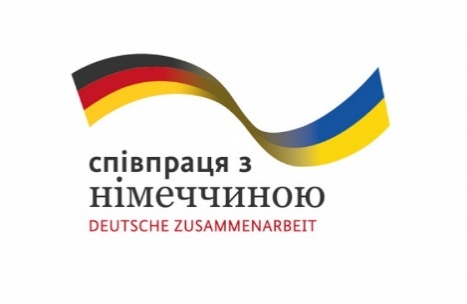 Что делать если Вы не знаете ни немецкого, ни английского языка???
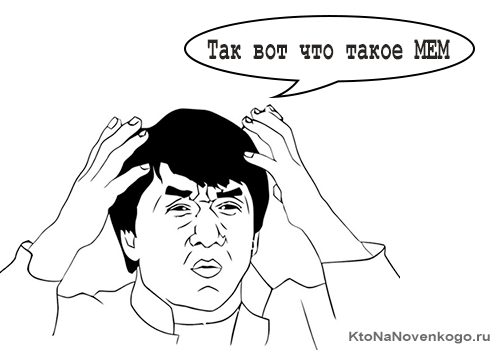 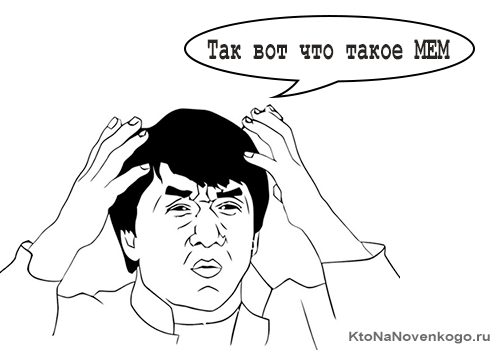 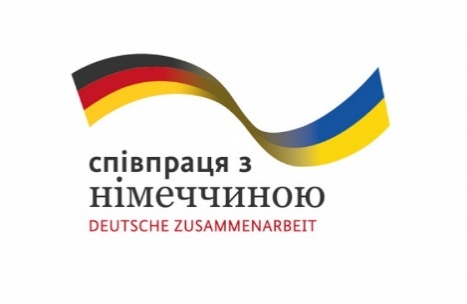 Что вам дадут знания немецкого?
Вы сможете зарабатывать во время летних каникул от 1200      до 2000 Евро/месяц
Возможность пройти стажировку в Германии
Участвовать в программе Erasmus (учиться в Германии 1 семестр)
Выигрывать немецкие гранты и стипендии для обучения в Германии
Учиться БЕСПЛАТНО на магистратуре в немецком ВУЗе
Посещать ежегодную выставку автомобилей во Франкфурте
Путешествовать
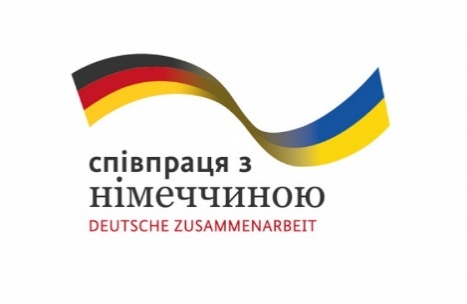 Способы и возможности изучения немецкого:
Курсы с Армином (Преподаватель из Германии)
КОГДА? 
 март – апрель 2020 года
ГДЕ? 
ХНАДУ, «Немецко-украинский центр»
КАКОЙ УРОВЕНЬ? 1-ая группа для начинающих (А0-А1)
	   2-ая группа для продвинутых (А2-В1)
СКОЛЬКО СТОИТ? 
До 500 грн/месяц
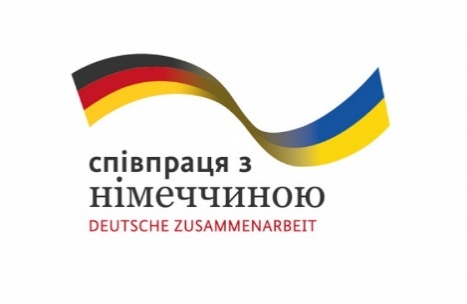 Способы и возможности изучения немецкого:
Курсы с Армином (Преподаватель из Германии) – в ХНАДУ!!!

Deutsches Zentrum (ул. Пушкинская, 57)
Инстаграмм: deutsches.zentrum

GoGerman (ул. Сумская, 45) 
Инстаграмм: gogerman_kh

Deutsches Institut (ул. Рымарская, 18) 
Инстаграмм: deutsches.institute
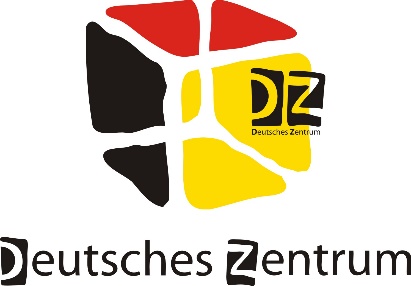 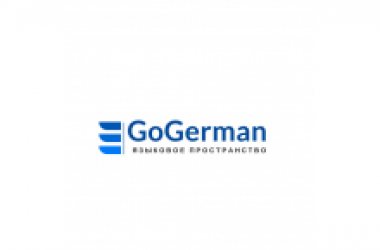 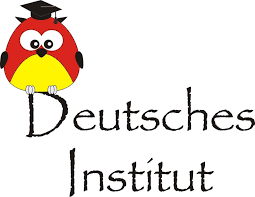 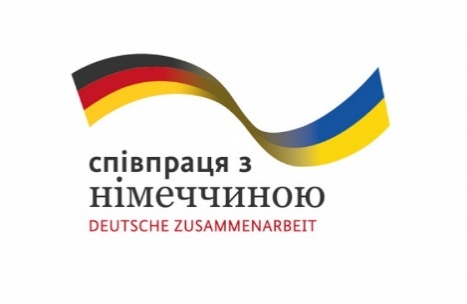 Мои контакты:
Электронная почта: aleksandrilichuk@gmail.com
Инстаграмм: ilichuk_aleksandr
Facebook: Александр Иличук
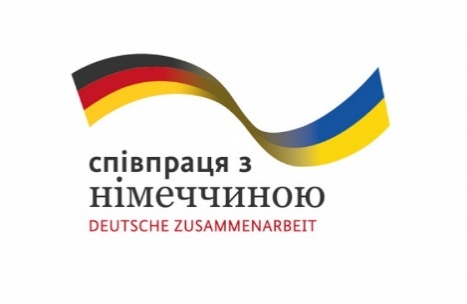 Спасибо за внимание!!!